AUTOMATION AND WORKERSMaking the Canadian Income Tax System Fair Again


February 9, 2019
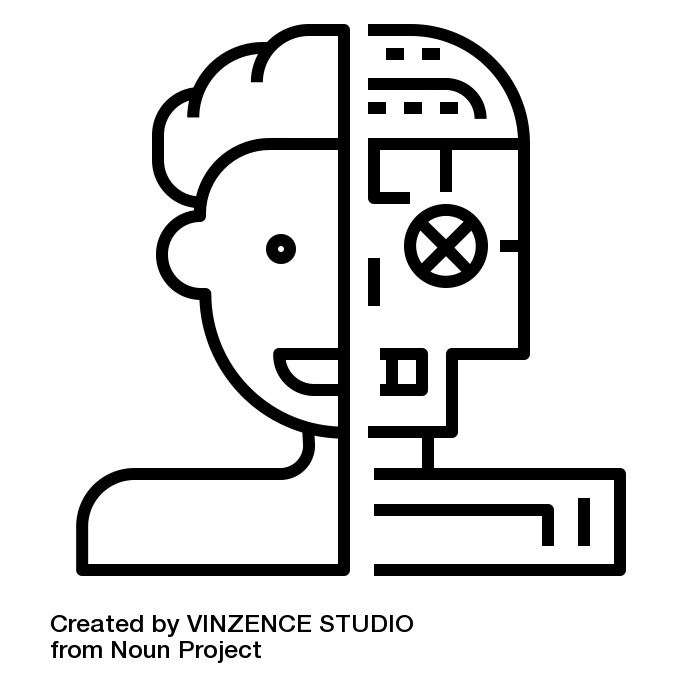 Jinyan Li, Arjin Choi and Cameron Smith
Outline
Automation and workers
Unequal taxation of workers worsening in the age of automation 
Existential threat to the income tax system
Erosion of tax base  
Erosion of equity: horizontally and vertically  
Income tax was meant to be fair 
Proposing a universal tax on all forms of earned income
Robotic Automation
What?  
How is it different from mechanical automation?  
Transformative
Disruptive
FAST!!
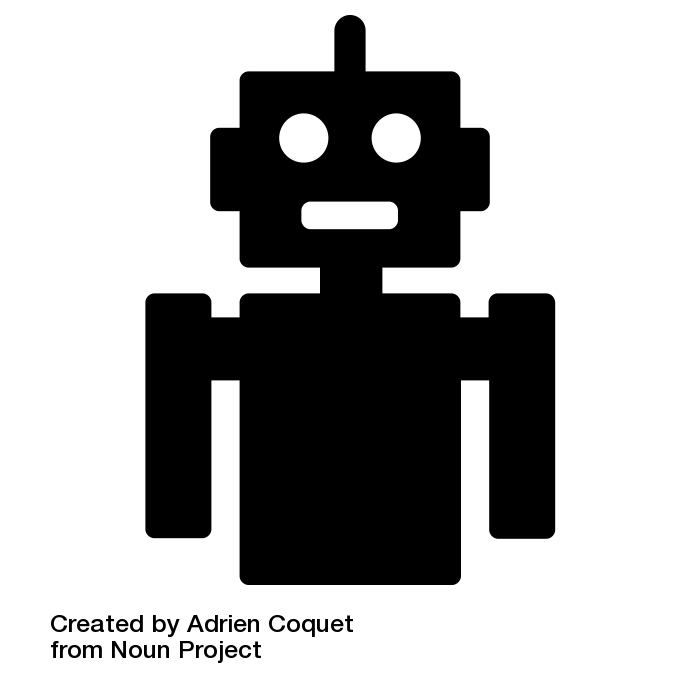 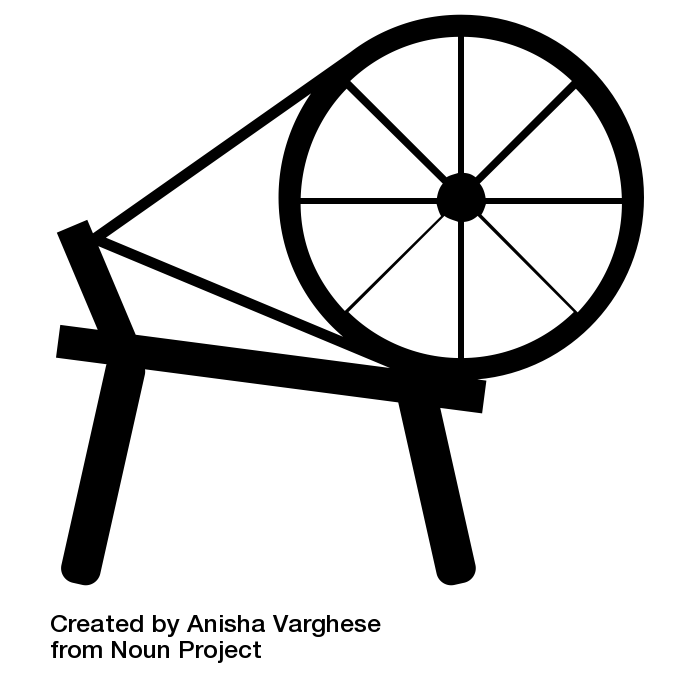 Speed: 10X
Scale: 300X
Automation and Workers
Overall increases in productivity?
Impact on workers:  
Creation of new jobs 
Eradication of existing jobs (e.g. Self driving trucks could cause unemployment of 280,000 truckers in Canada)
Employees  freelancers
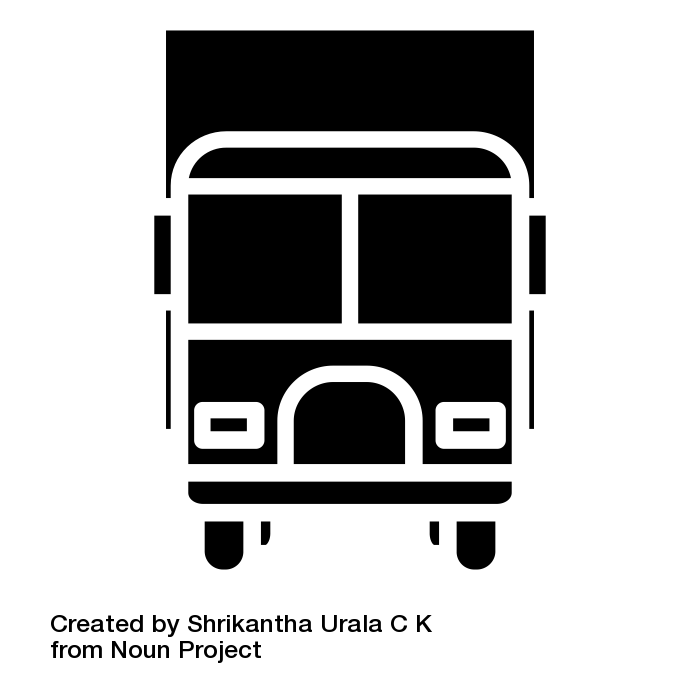 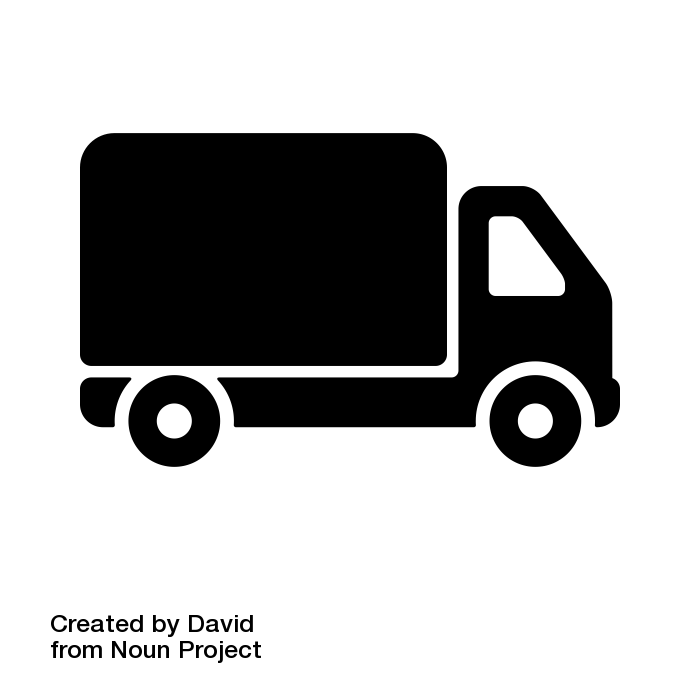 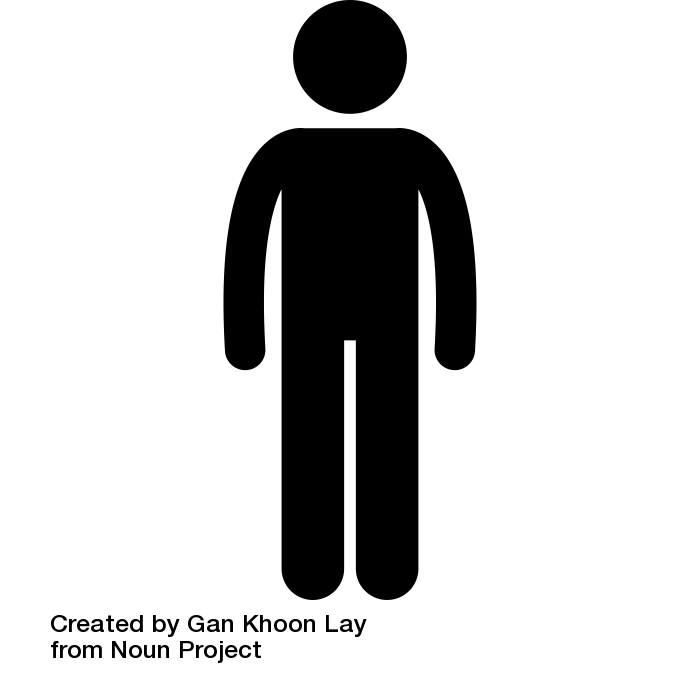 Rise of “gigged workers”
45% of the Canadian workforce by 2020
50% of US millennials are already freelancing
Social and economic effect of this shift is largely unknown
Blurring line between employees, freelancers and entrepreneurs 
This presents threats to the income tax system
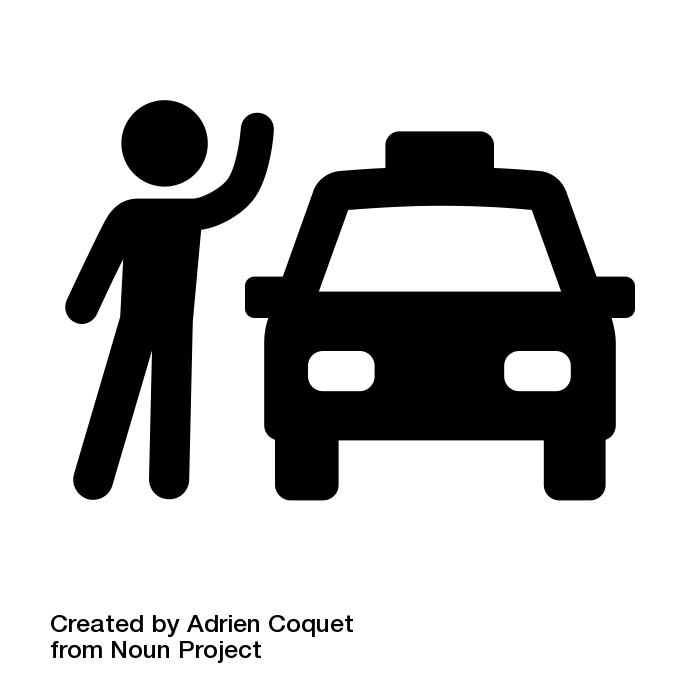 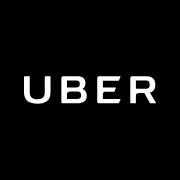 Existing Unfair Tax Treatment of Workers
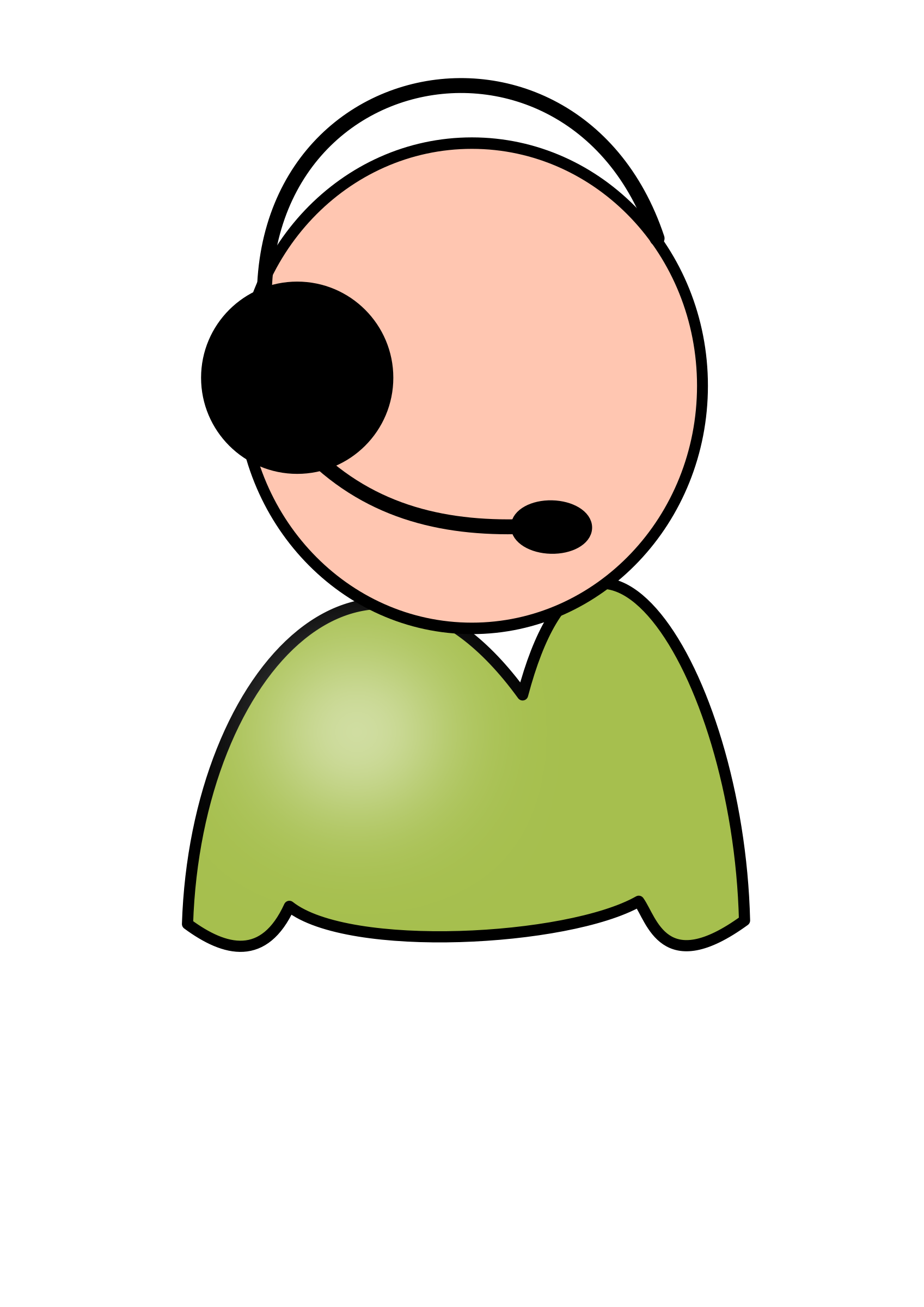 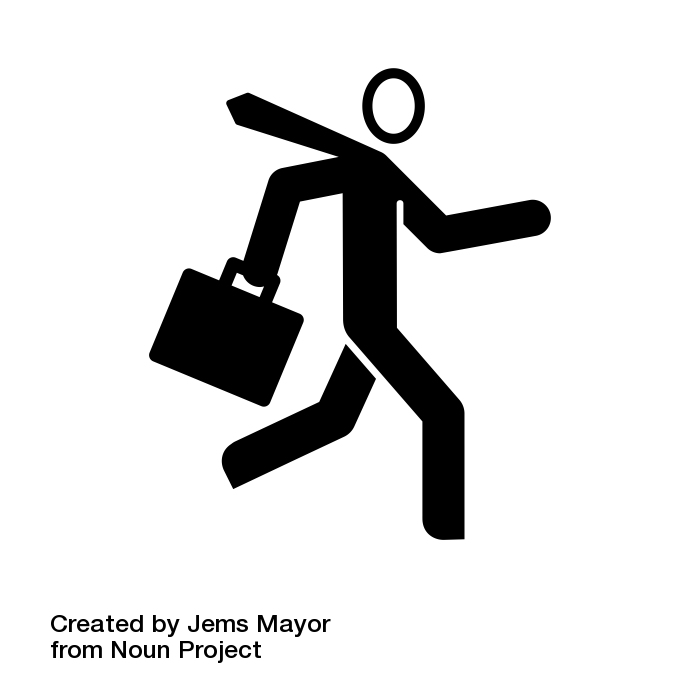 Xco
Existing Unfairness Worsened by Automation
Existential Threat to the Income Tax (1)
Erosion of tax base 
Declining % of total Canadian income earned through employment?
75% in 2010 to 72% in 2015
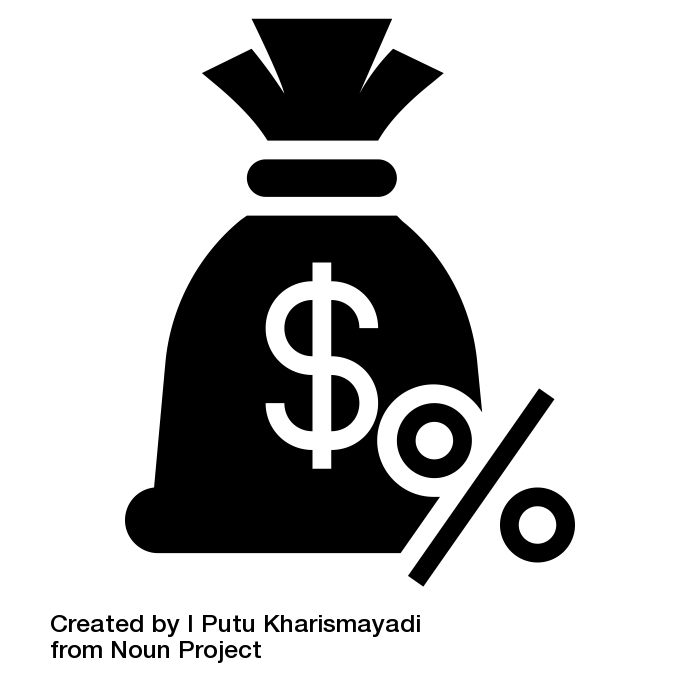 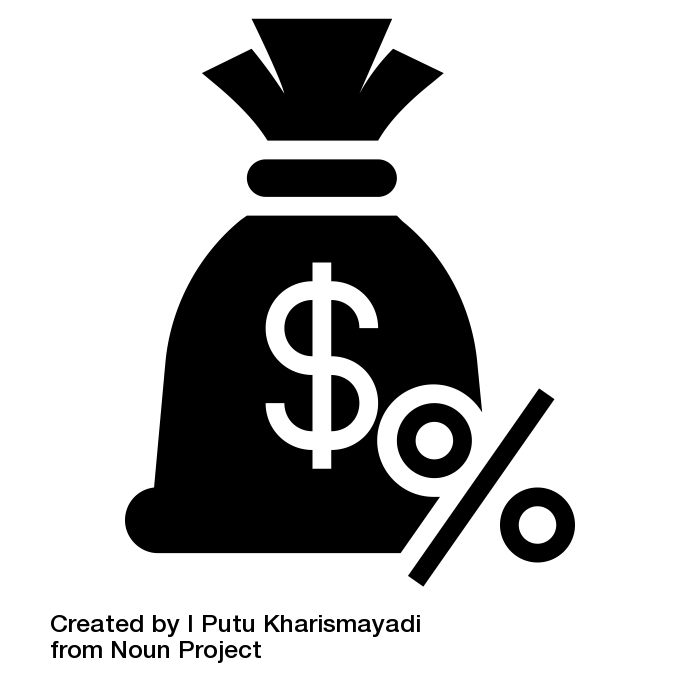 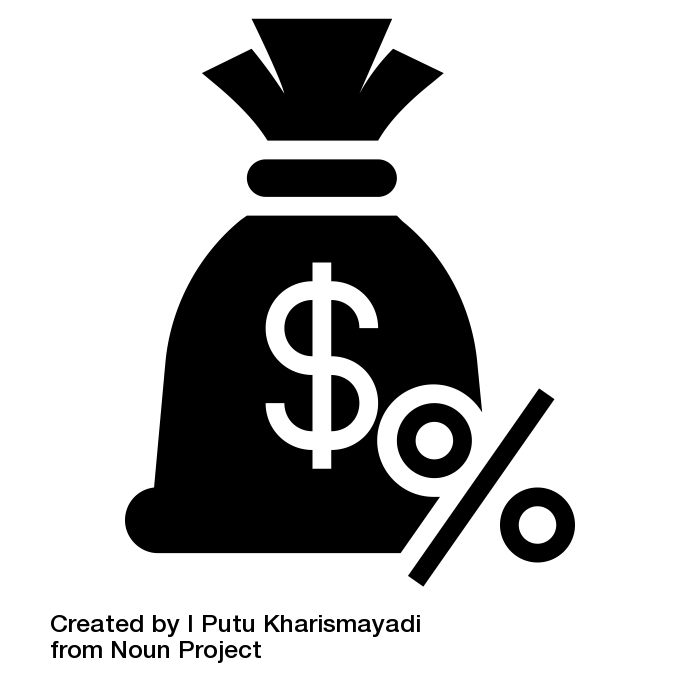 Existential Threat to the Income Tax (2)
Erosion of tax base
2) Leakage
Australian Treasury say: “gig-economy” workers have not been paying the right amount of tax”
Possible reasons:
a) tax awareness of the newly self-employed
b) outside the PAYG withholding system
Canada
Lower rate for incorporated workers
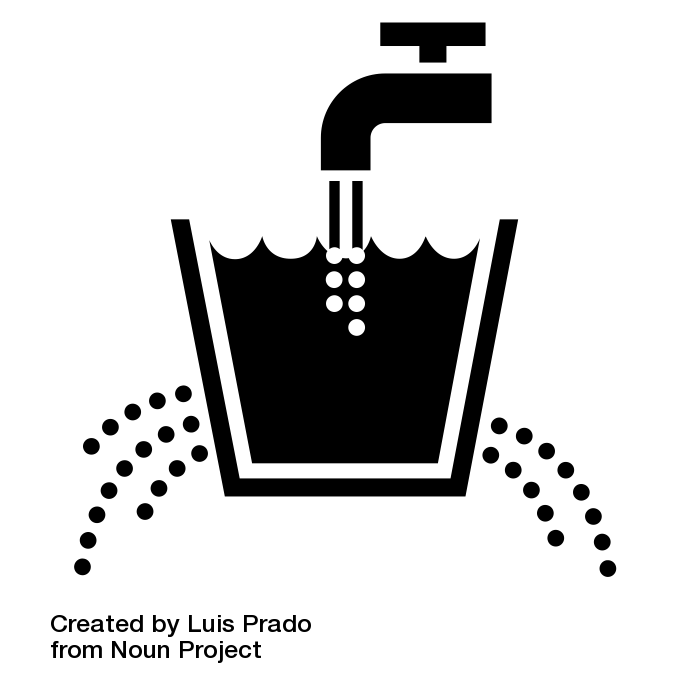 No withholding
No tax reporting
Xco
Existential Threat to the Income Tax (3)
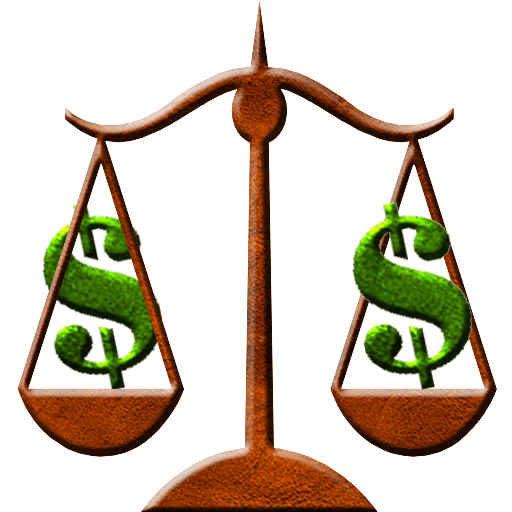 Erosion of tax equity (based on ability to pay)
a)  Horizontally
same amount of remuneration is taxed differently 
b) Vertically 
incorporated higher-income workers is taxed at lower effective rate than employees
How to save the Income Tax?
Replacing the existing system with a universal tax on earned income

All income of all workers is taxed the same! 

“A buck is a buck is a buck”!
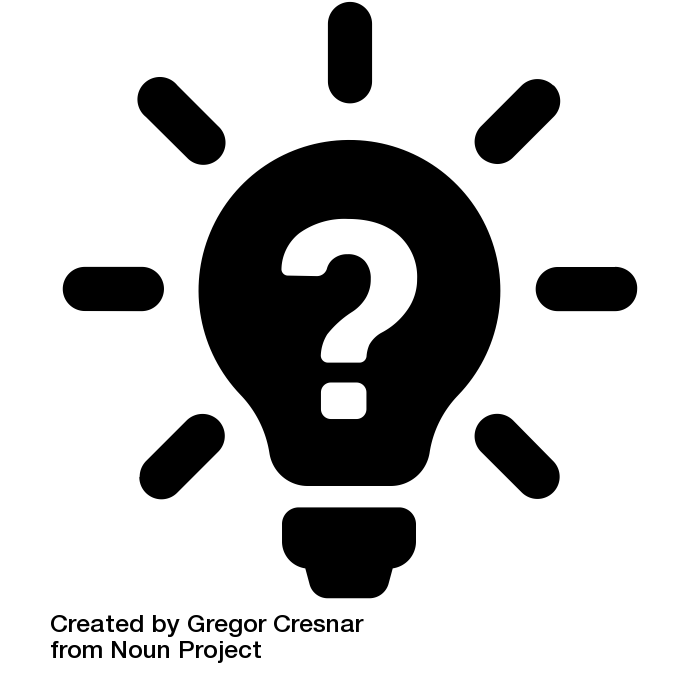 Proposed Universal Tax
a) Tax income of all workers in all settings the same (i.e. “earned income”)
b) Expand the withholding tax mechanism
Tax “earned income”
Expand witholding tax
Universal Tax: “Earned Income” (1)
Existing concept in the Income Tax Act (e.g., s.63)
Similar to “labour income” in the Dual Income System (Nordic countries)
Most challenge aspect is the income of incorporated workers
Expand the “personal services business” regime – taxing corporations at the top personal tax rate 
Flow-through  
Imputing corporate income to the shareholder/worker 
Imputing a return to the corporation’s business by multiplying the value of the assets by an assumed rate of return on capital and profits exceeding the imputed return are deemed to be returns from labour 
Imputing minimum wages to owner-employees and assigning the residue as a return from capital
Universal Tax: “Earned Income”(2)
Unveiling earned income disguised as capital
Dividends and capital gains earned by shareholder/workers in excess of return on capital 

[Our proposal does not touch on progressive rates or taxation of capital per se]
Universal Tax: Extended Withholding tax
Withholding
Making the Income Tax Fair Again?
1) Restoring the “ability to pay” principle
2) Restoring the democratic nature of the tax 
Income tax is “a tax on ourselves”  
Employee workers
Self-employed workers
Incorporated workers
3) Minimizing leakage through ”automated”/”digitized” withholding system
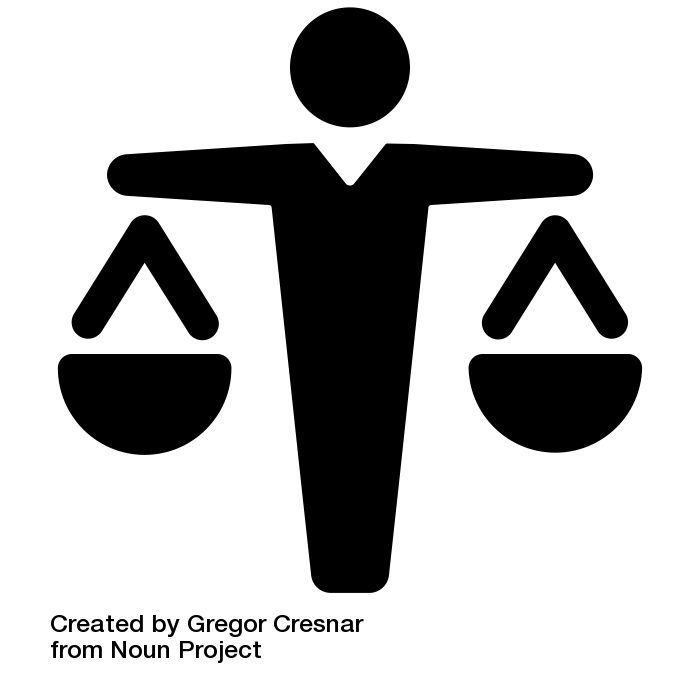 Comments are welcome!
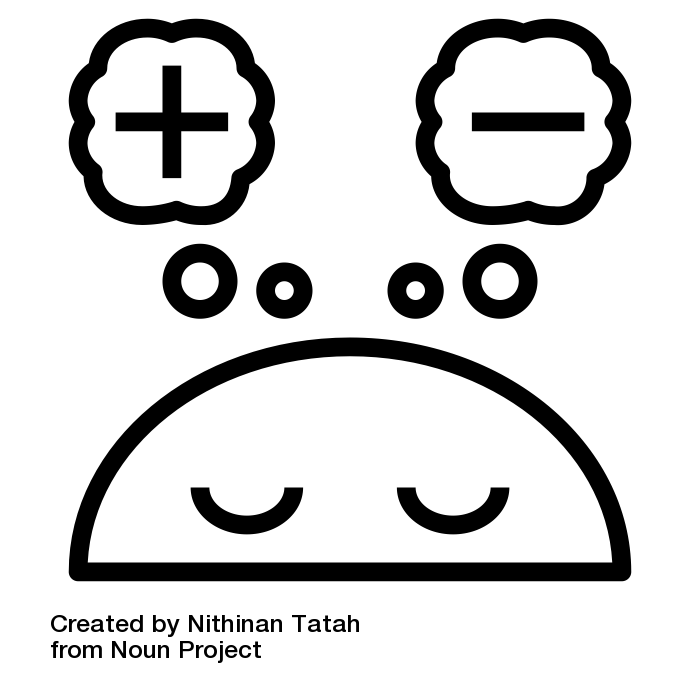